《2017BDCI-商铺定位》
团队名称： PRIS
团队成员： 
答 辩 人：
04
数据处理
01
团队介绍
05
候选特征
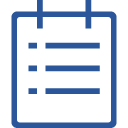 02
参赛历程
06
算法模型
目  录
CONTENTS
03
比赛思路
07
总结展望
01
团队介绍
02
参赛历程
时间线
初赛：RANK 29 → RANK 1 → RANK 3
复赛：RANK 25 → RANK 3 → RANK 2
03
比赛思路
比赛思路——任务分析
已知2017年7月份与8月份的商场、店铺、用户、WIFI等多个维度的信息，预测9月份的每条记录发生交易时所处的店铺。
赛题目标
评价指标
准确率 = 预测正确样本总数/总样本数
比赛思路——数据表
商店信息表
用户购买记录表
比赛思路——系统框架
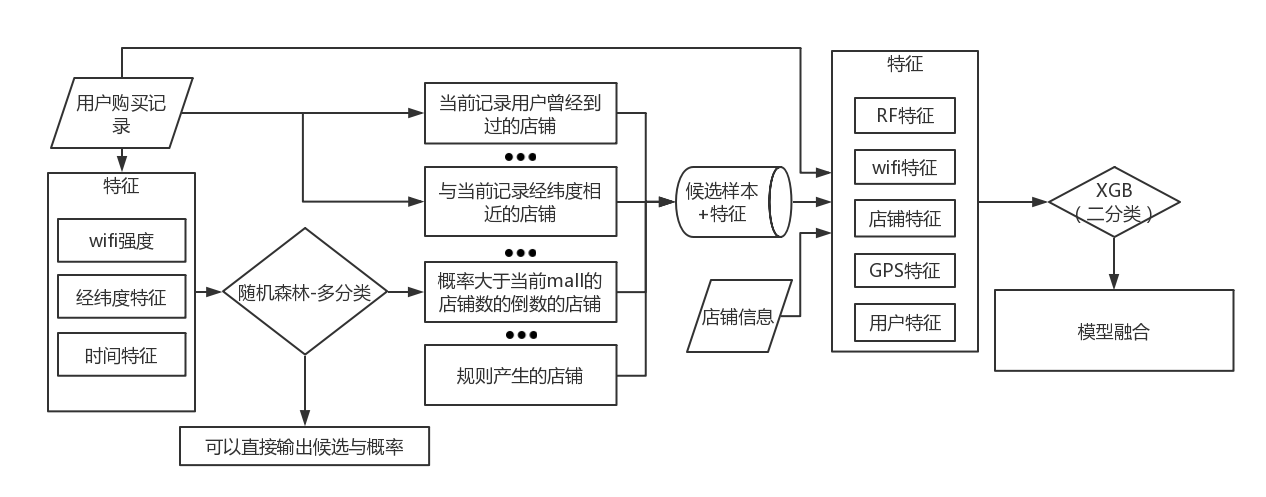 04
数据处理
数据处理——数据划分
训练集
线下
验证集
训练集1
线上
训练集2
测试集
8月18日
8月25日
9月1日
时间线：7月1日到9月14日
信号强度范围
数据处理——数据预处理
样本经纬度不准确，导致历史统计店铺经纬度中位数不准确
经纬度聚类点
复赛有40%+的wifi为null值
单独加一列特征列（是否为null值）；按bssid统计强度值平均作为填充值。
信号强度范围
将信号强度平移到0-255范围
05
候选特征
候选特征——构造候选
经验规则
店铺最强强度wifi
店铺wifi-地理位置
用户
店铺地理位置
店铺连接wifi
随机森林（jar包）
候选特征——特征工程
类型
一维特征
如时间、user、shop、经纬度
按不同维度
如shop-经纬度特征
二维特征
……
统计次数特征，次数->ratio
计数/比率
按不同方式
归一化特征
如距离按row_id/shop_id归一化
如在row_id内按wifi距离排序
Rank特征
6
算法模型
算法模型——单模型
相同数据集
算法模型——模型融合
加权融合
(7:3)
Xgboost1(depth大且候选多, 0.8678)
Final Score
0.8683
Xgboost2(depth小且候选少, 0.8667)
07
总结展望
总结思考
优点
没有复杂的模型融合，从特征提取到模型训练的过程清晰
使用rf的jar包解决了平台上mall多分类的问题
缺点
没有精细考虑由于用户手机权限导致的信息（经纬度、wifi）不准确的情况
复赛没有做特征选择，导致部分特征冗余而影响结果
潜力价值
用户潜在购买意向分析
用户的购买意向由用户可能会到的店铺决定
精确投放广告
根据用户潜在购买意向提前投放广告给用户
感谢DF与CCF举办这次比赛
感谢蚂蚁金服与阿里天池提供数据与平台
感谢一同在前线对战的小伙伴们
Thanks!
Q&A